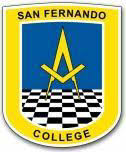 San Fernando College
Programa de
Integración Escolar
Cubo y Paralelepípedo
Educadora Diferencial,
Bernardita Cortés Recabarren
PARALELEPIPEDO
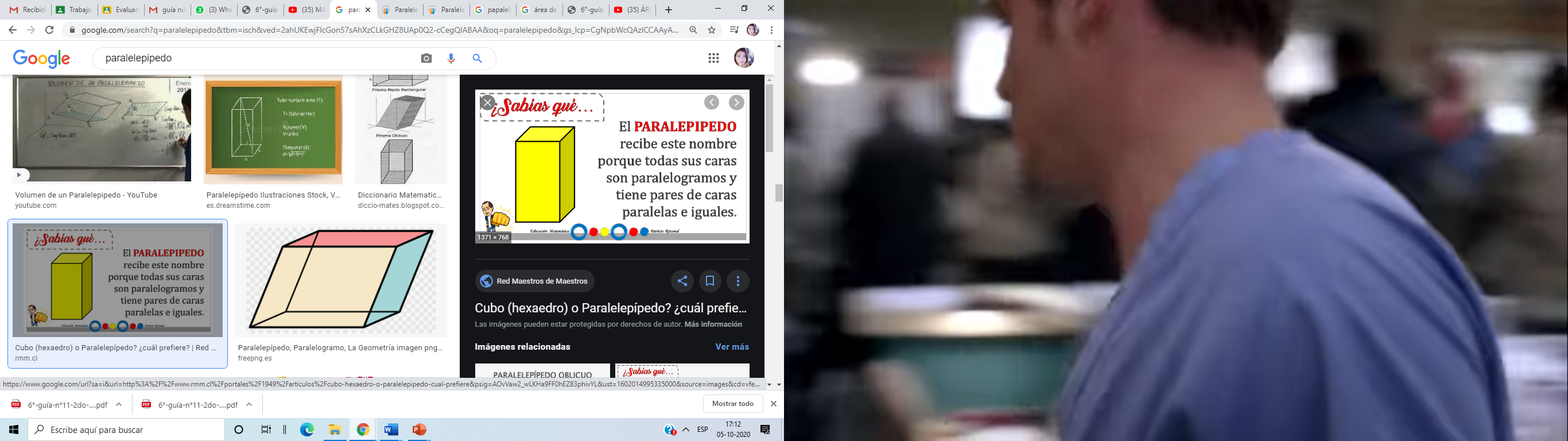 Cuerpo geométrico  formado por seis paralelogramos, de los cuales son iguales y paralelos los opuestos entre sí.
2
Un parelelepípedo tiene  12 aristas que son iguales y 8 vértices.

Otra definición: 
Forma sólida con seis caras de forma que todas las caras opuestas son paralelas. En un paralelepípedo, las seis caras son paralelogramos. Si las caras son rectángulos, se llama paralelepípedo rectangular. Si las caras son cuadradas, es un  cubo.
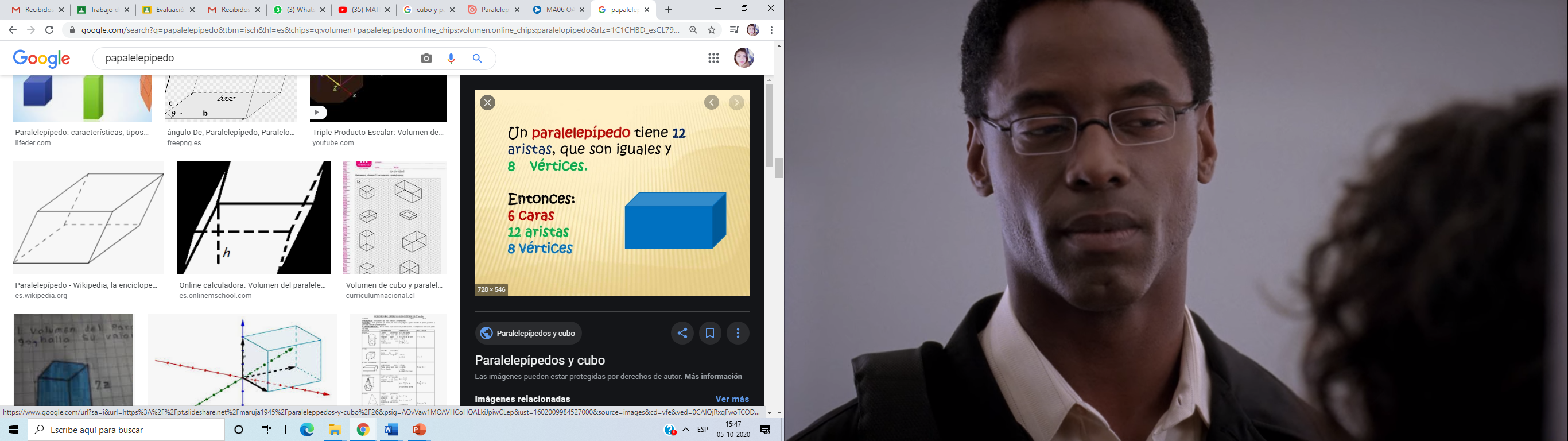 3
Vivimos en habitaciones y en edificios en forma de paralelepípedos.
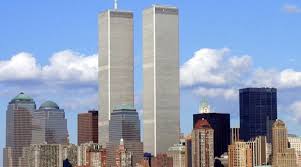 4
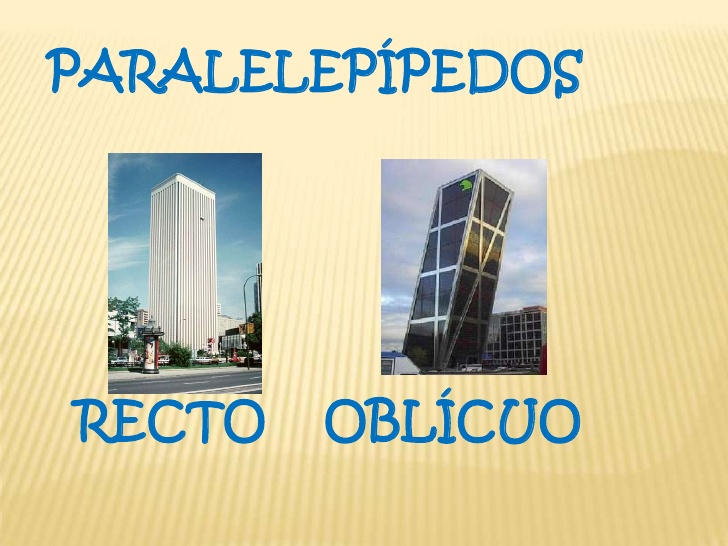 5
EL CUBO
En la geometría, un cubo es un cuerpo formado por seis caras que son cuadradas . La particularidad de estos cuerpos es que todas las caras son iguales. Están dispuestas en forma paralela y de a pares, tienen cuatro lados. En total tiene 6 caras y también es paralelepípedo.
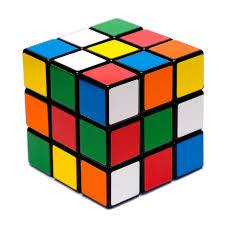 6
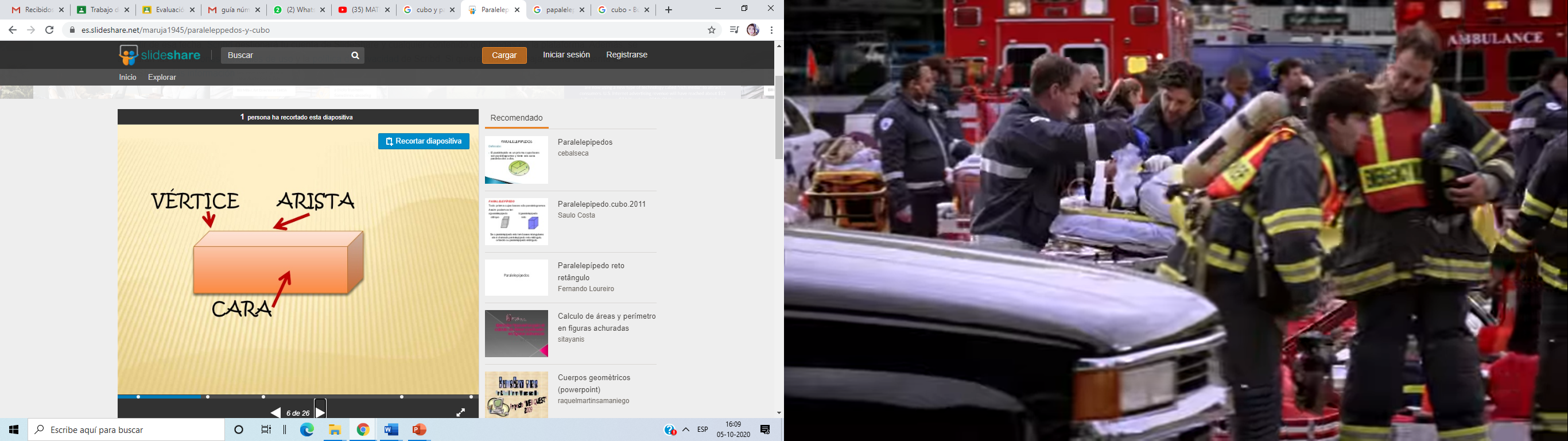 7
El área es la medida de la superficie de una figura o un cuerpo geométrico y para obtener el área de un cubo o un paralelepípedo utilizando las redes de construcción, debemos calcular el área de cada uno de los paralelogramos que la forman y luego sumar todas las áreas. Entonces, podemos decir que el área de un cuerpo geométrico corresponde a la suma de las áreas de todas sus caras.
8
Área de un cubo cuya arista mide a.
 
Para calcular el área de un cubo debemos tener en cuenta que este cuerpo geométrico tiene 6 caras cuadradas y todas congruentes entre sí. Por lo tanto primero calcula el área de una cara y luego multiplica esta medida por 6 para obtener el área total del cubo.
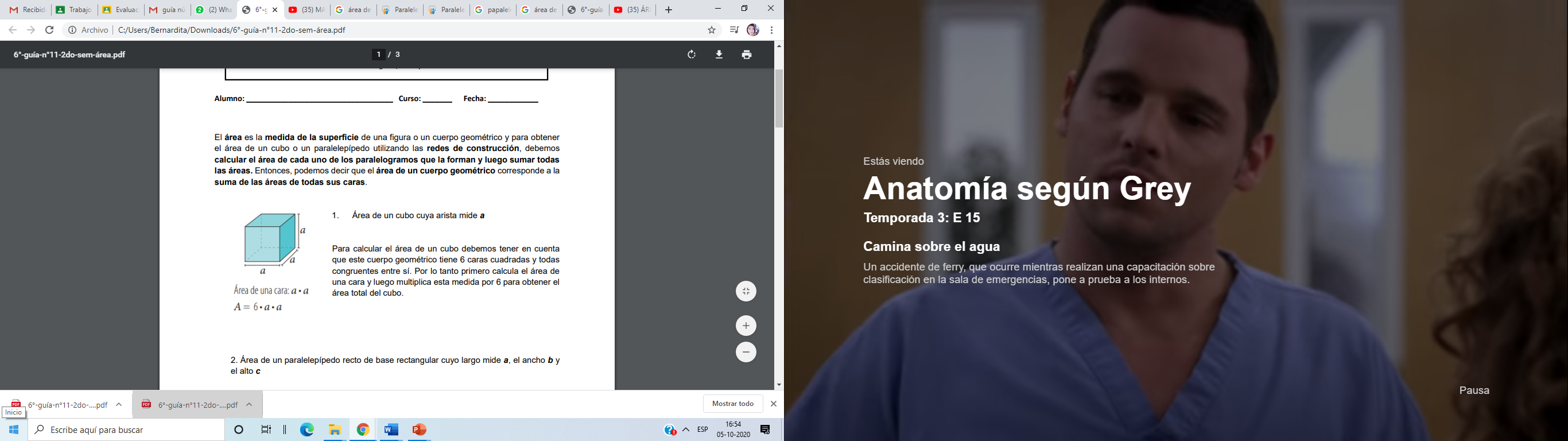 9
¿Cómo sacar el área de un CUBO?
Se deben multiplicar ambos lados
2 x 2 = 4 cm
2cm
Y como el cubo tiene 6 caras se debe multiplicar por esta cantidad
4 x 6 = 24 cm
2cm
10
¡ Lo haces muy bien !
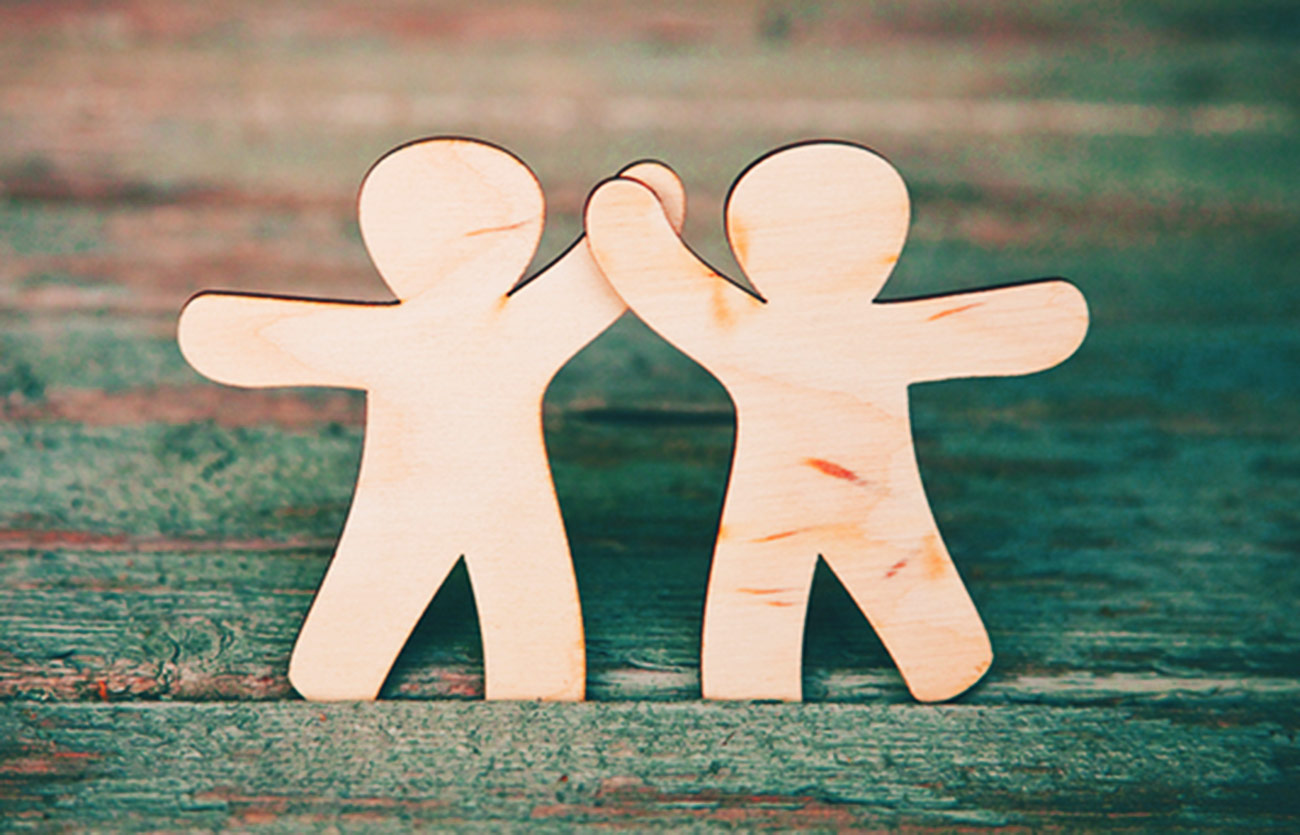 11
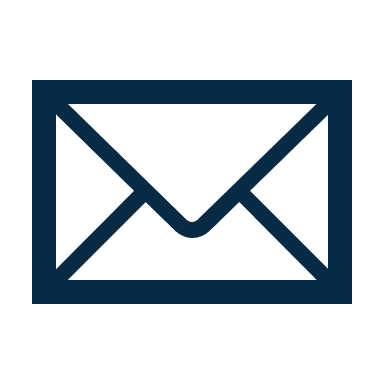 bcortes@sanfernandocollege.cl